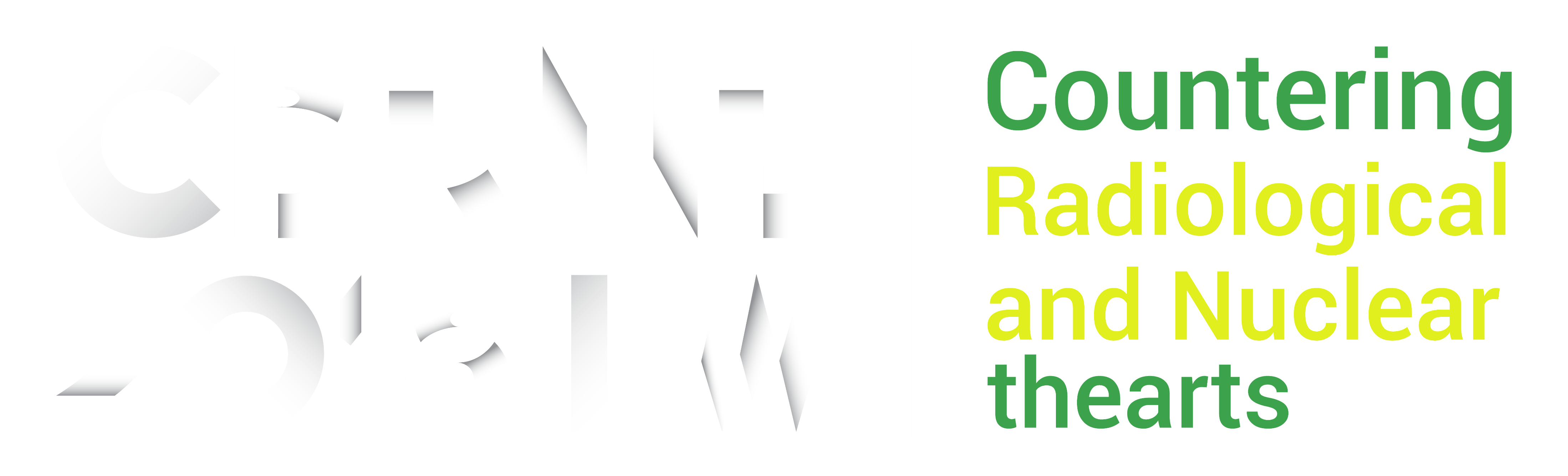 4th International CBRNe Workshop – Rome, 8th November 2018
ITALY AFTER 30 YEARS OF DENUCLEARIZATION: WHAT ARE THE EFFECTS ON THE HEALTH?A review of the literature.
Rosiello F (1), Menga LS (2), Zelinotti L (3), Montibeller M (1), Kolaparambil Varghese L J (4) 
1: Dipartimento di Igiene e Sanità Pubblica, Sapienza-Università di Roma
2: Facoltà di Medicina, Università Cattolica del Sacro Cuore
3: CBRNe Emergency Management-Formazione e sicurezza
4: Facoltà di Medicina, Università degli studi di Perugia
Background: 
Italy has developed its own nuclear programme from 1963 to 1990, raising up the most powerful Nuclear Power Plant (NPP) in the world and the second most powerful Magnox central.
The nuclear growth was interrupted with the 1987 and the 2011 referendums which phased out Italy from the nuclear development: contrary to the expectation the process of denuclearization and proper disposal of nuclear waste did not occur, and there is still a large amount of nuclear waste in the country.  
In the country there are nuclear weapons and radiological wastes derivating from the USA and NATO military bases, old nuclear power plants, hospitals and the five reactors still active for various research purposes. The inappropriate or inexistent waste disposal caused the arising of the maintenance costs
and the occurring of negligent accidents, therefore the whole system has been heavily criticized during the last years.
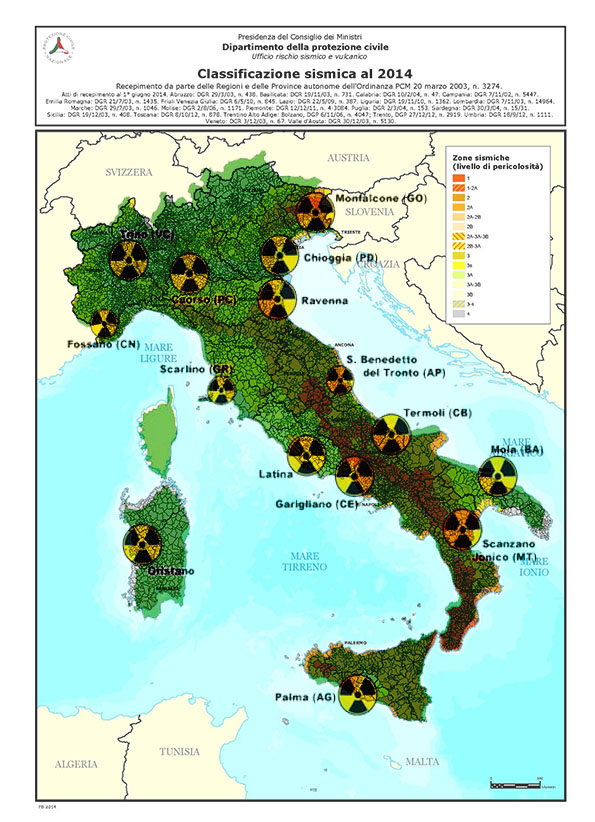 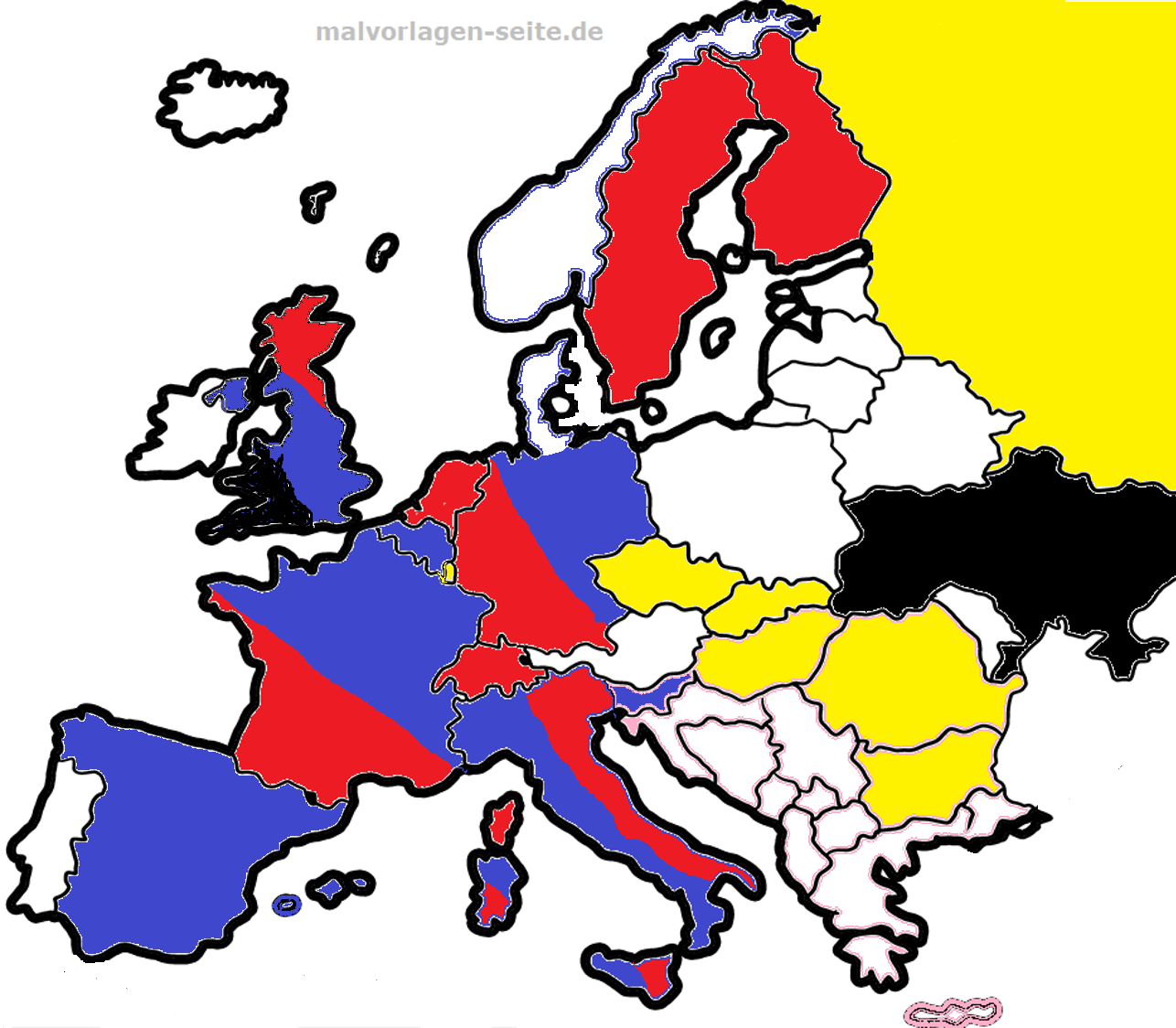 Methods: 
We reviewed the articles we found in the literature, the public health data, and the journalistic investigations from a medical, biological and veterinary point of view, to analyze the Italian nuclear situation. Moreover, to enrich the study, we compared the Italian studies with foreign ones. 
Since in Italy very high levels of radioactivity never occurred, we also considered the literature regarding Chernobyl and Fukushima as a “worst case scenario”.
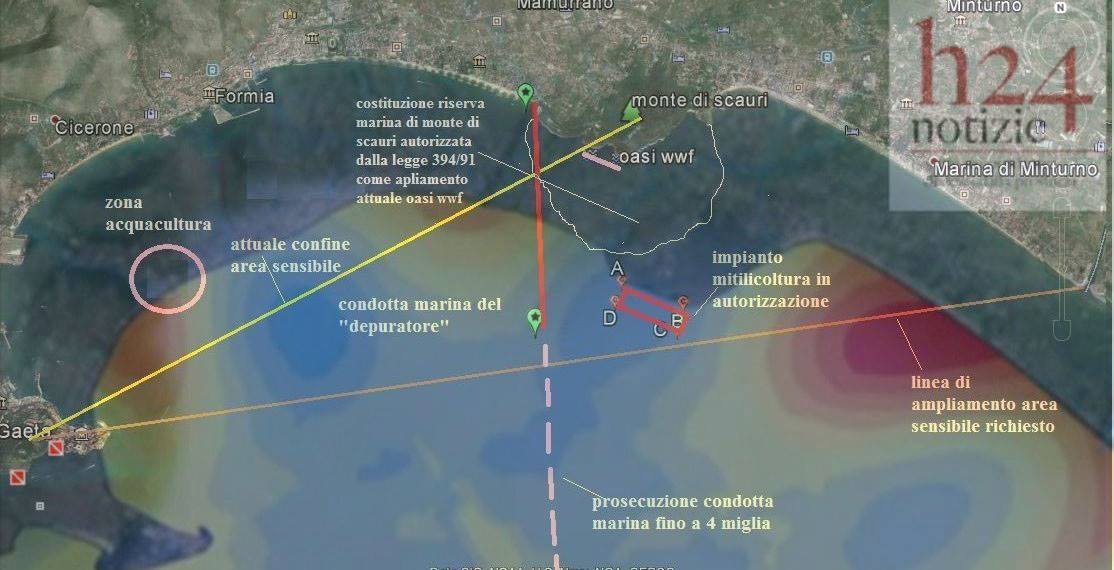 Findings: 
We found clusters of genetic abnormalities around specific sites associated with NPPs and an increased rate of cancer, that might also be explained by the presence of different chemicals or environmental pollutants, but only few evidences have been found. Given our current knowledge, we cannot exclude the possibility that living in proximity to NPPs can cause a moderate risk of cancer.
Conclusion: 
We conclude that the risk of cancer caused by NPPs should be better monitored and that larger international studies are needed to assess whether there are any elements of increased genetic abnormalities and pathologies in the surroundings of NPPs.
Keywords: Italian Nuclear, healthcare, review, nuclear power plant, cancer
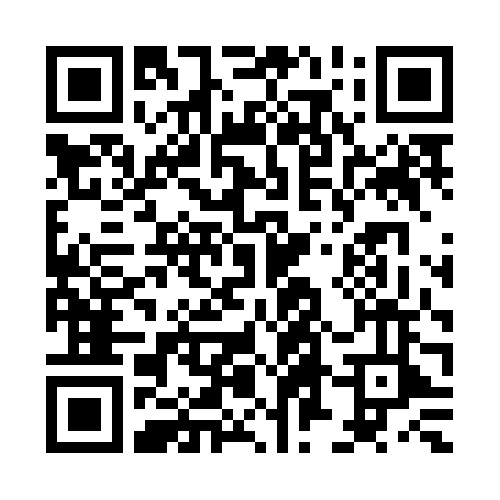 Francesco ROSIELLO e Luca MENGA
 Sapienza Università di Roma e Università Cattolica del Sacro Cuore
338/82 86 250 francesco.rosiello@hotmail.it 
 www.linkedin.com/in/francescorosiello            www.researchgate.net/profile/Francesco_Rosiello/info
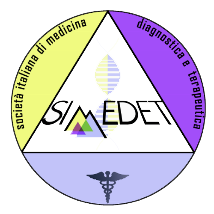